大
学
语
文
课程诊改汇报
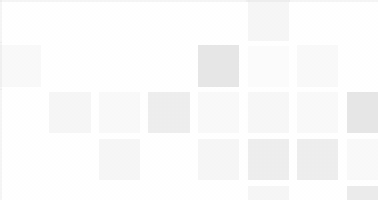 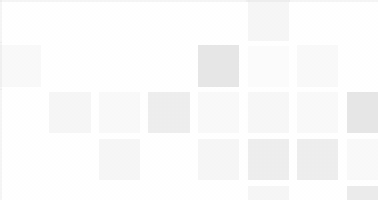 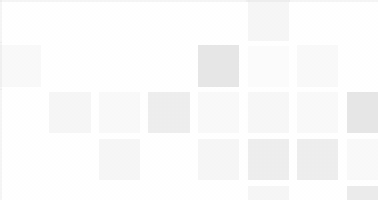 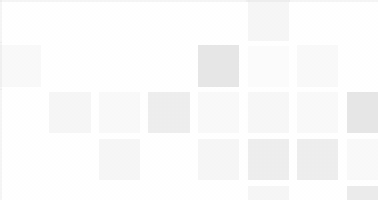 部门：基础课部
汇报人：邓滢
前言
《教育部办公厅关于建立职业院校教学工作诊断与改进制度的通知》
（教职成厅〔2015〕2号）
《关于印发<湖南省高等职业院校内部质量保证体系诊断与改进工作实施方案>的通知》（湘教通〔2016〕290号）
《湖南化工职业技术学院内部质量保证体系诊断与改进工作实施方案（试行）》（化职院[2017]81号）
基础课部成立质量诊改工作小组
语文教研室成员全部参与诊改
目   录 
Contents
课程建设规划
课程诊断
课程实施
持续改进与计划
课程建设规划
课程建设规划
学院 “十三五”规划；
课程规划制定依据：
专业结构调整及专业人才培养方案。
立德树人，提高人才培养质量；
课程规划总目标：
省级以上网络资源优质课程；国家规划教材。
师资队伍
课程资源
课程概况
课程标准
课程建设规划
说明：我院大学语文课程从2015年开始规划开设，2016年上半年正式在制药专业2015级两个班开课，2017—2019年，开设的专业逐渐增加，到2019年下半年，将全院开设。
课程概述
课程定位
课程名称：大学语文
课程分类：公共必修课
总 学 时：32学时
学    分：2学分
适应对象：全院除开设《应用文写作》课程以外的所有专业。
高职高专大学语文课程是一门以人文素质教育为核心融语文教育的工具性、人文性、审美性于一体、在整个高职院校教育体系中是为培养高职学生语文素质和人文素质以及各种综合素质的公共基础课程。
师资队伍
课程资源
课程概况
课程标准
课程建设规划
教学目标：
总体目标
在中学语文学习的基础上，进一步提高学生正确阅读、理解和运用祖国语言文字的能力；引导学生学习文化知识，提高文化素养；注重提高学生的文学修养和语文能力，以提高学生的职业能力和职业素养；引导学生接受优秀文化的熏陶，提高思想修养和审美情趣，形成健全的人格，促进学生的可持续发展。
具体目标
知识目标：掌握阅读欣赏、口语表达和写作技能的基本概念、基本常识等。
能力目标：具有阅读并赏析作品的能力；具有运用口头演说和书面写作的方式准确、清晰地表达自己的情感思想、观点看法的能力；具备常用应用文的写作能力。
素质目标：具备良好的职业核心能力，具备终身学习的能力，具备开创进取的精神，具有对祖国文化的认同感、自豪感。
制订大学语文教学团队建设规划
罗惜春
大学语文
教学团队
副教授、国内访问学者
邓滢
大学语文课程团队负责人
教研室主任、讲师、校教学标兵
汪艳
讲师
王新利
刘三婷（行政兼课）
讲师
讲师
教师外出进修、培训1-2人次
教师职称晋升2-3名
提高教学能力、指导学生竞赛能力
师资队伍
按专业大类完善课程体系
研究合适的教学方法
完善课程考核体系
课程标准
选用国家规划优质教材
优化教学设计
制作优质课件与微课
建设在线开放课程
课程资源
课程实施
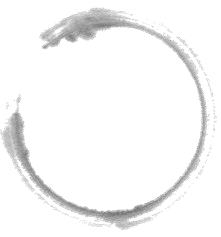 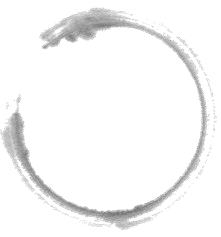 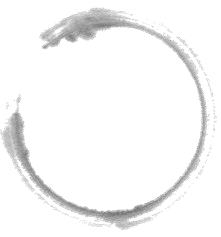 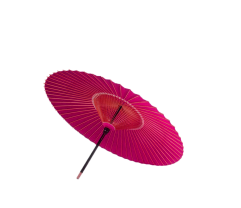 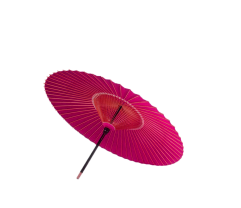 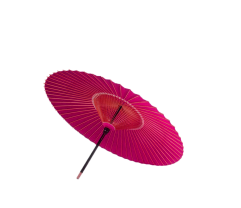 写作技能
口语表达
阅读欣赏
主题一：诗歌
主题二：散文
主题三：小说
主题四：朗读
主题五：演讲
主题六：沟通技巧
主题七：文学写作
主题八：应用文写作
共32课时
共享任务
任务一：《诗经》两首
任务二：月下独酌
任务三：你是人间的四月天
任务四：我愿是一条急流
任务五：孔子论孝
任务六：黛玉之死
任务七：朗读
任务八：演讲与辩论
任务九：赞美与说服
任务十：拒绝与批评
任务十一：通知
任务十二：条据
任务十三：启事与声明
任务十四：求职信
个性任务
任务一：专业推销
任务二：职场礼仪
拓展任务
任务一：文学写作
任务二：创新创业
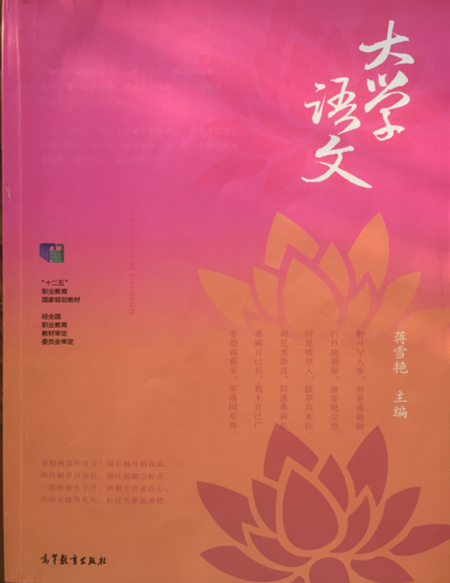 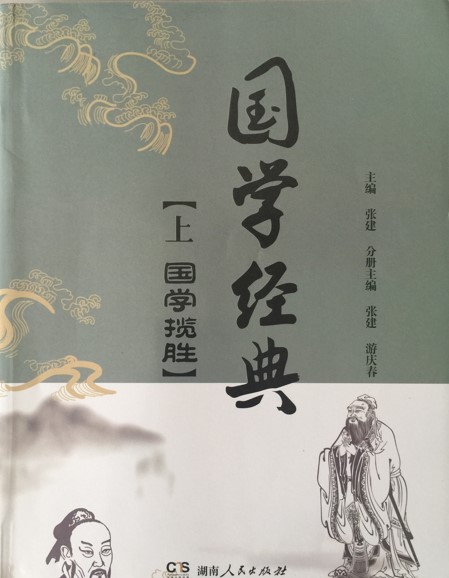 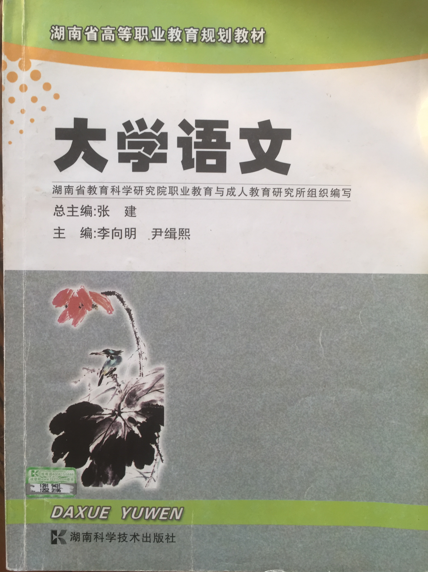 选用教材：国家精品课程教材《大学语文》（蒋雪艳主编）
参考教材：《大学语文》和《国学经典》（张建主编）
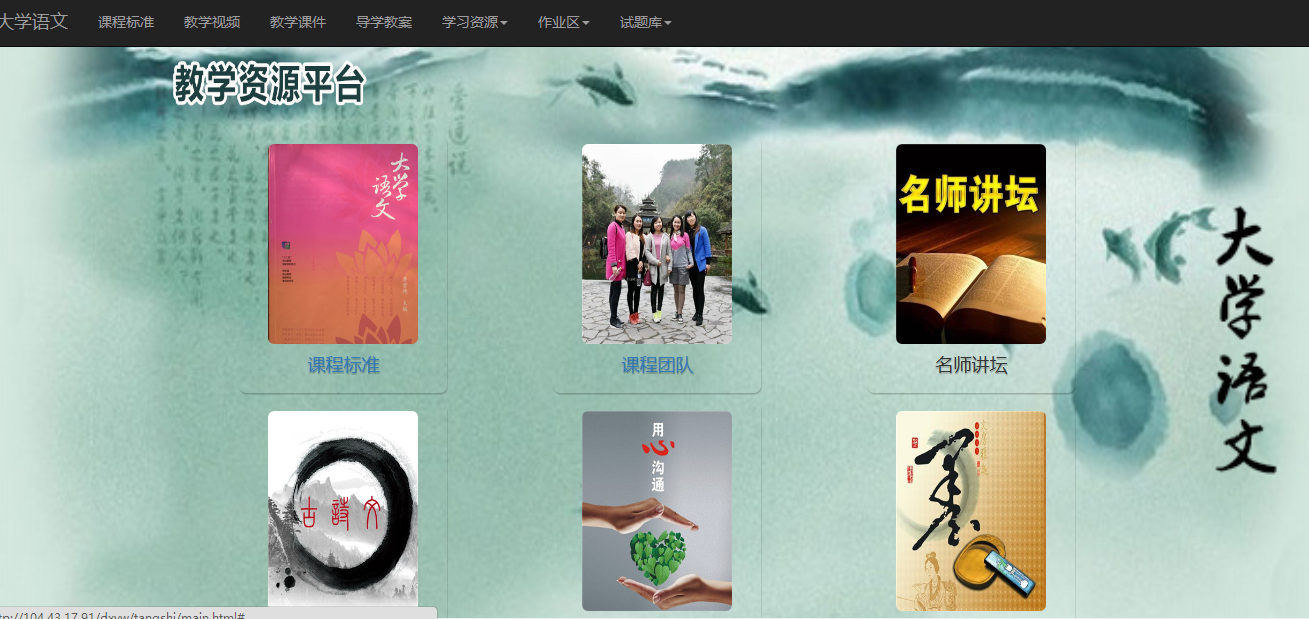 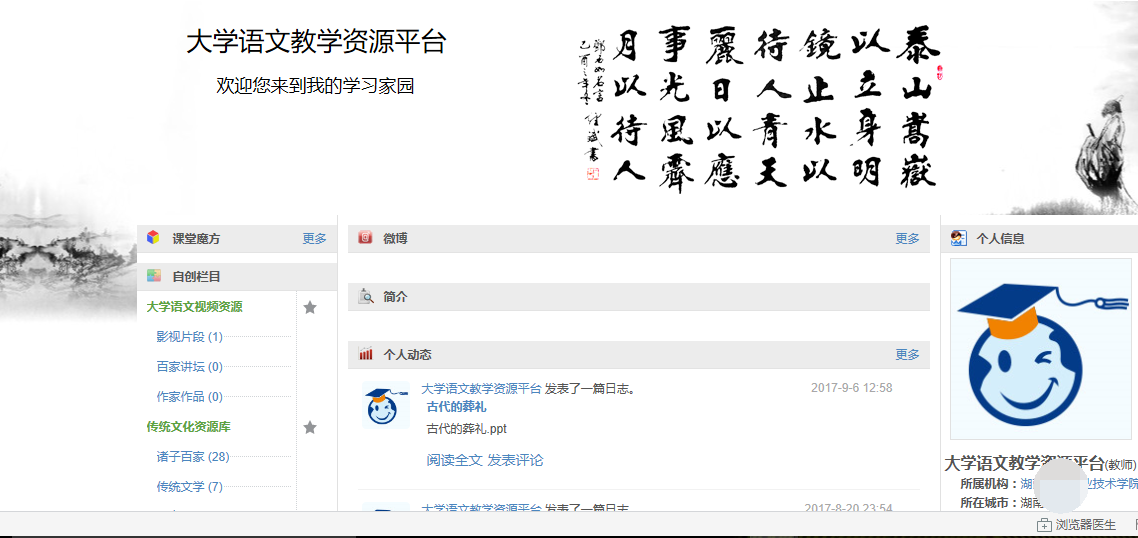 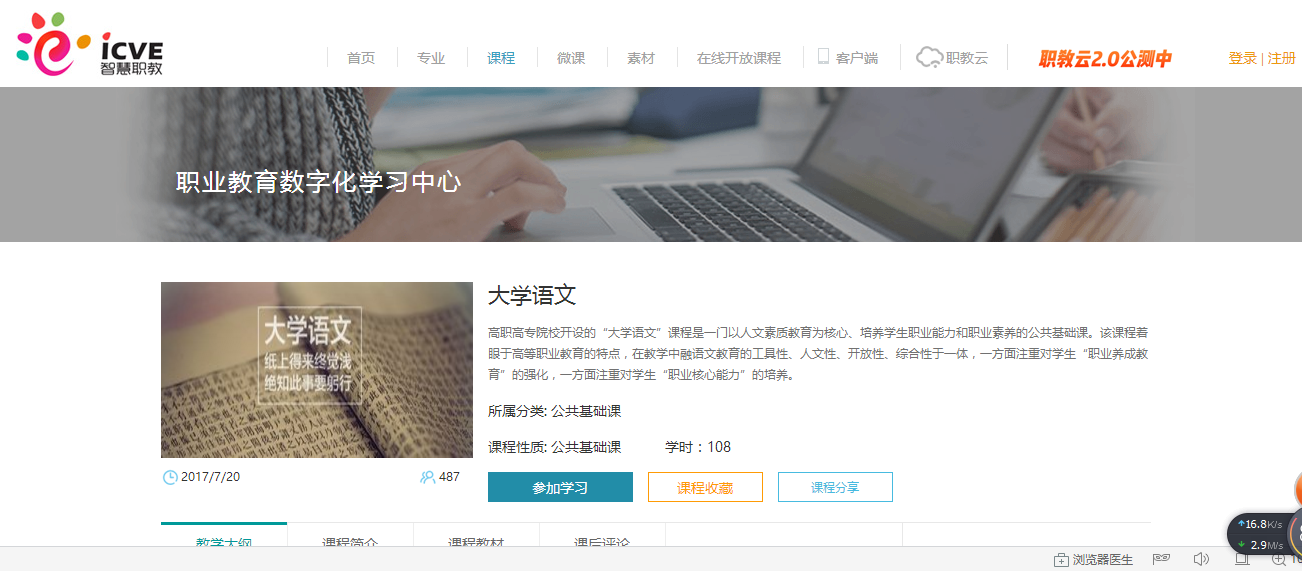 课程教学资源
空间资源
智慧职教资源
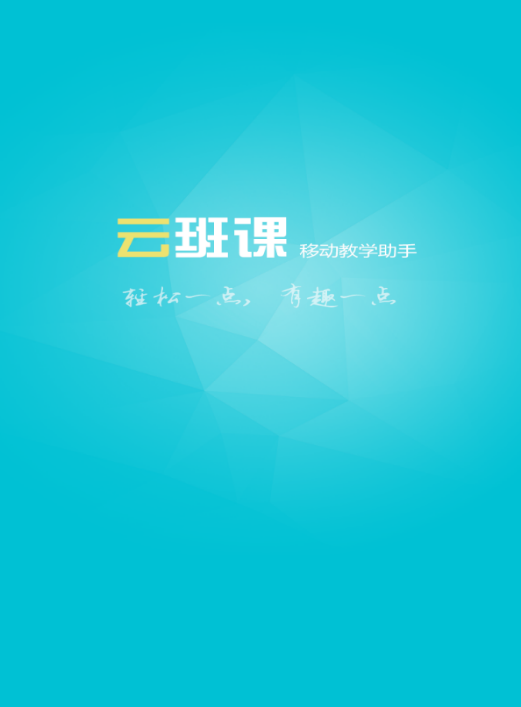 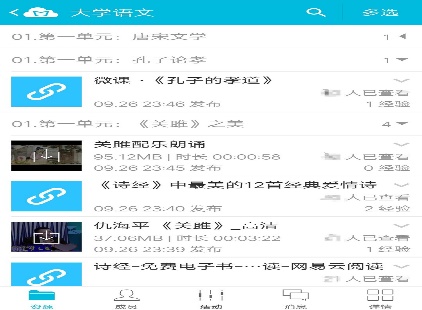 语言文字类测试每项加2分
社团活动加2分
社会实践活动加2分
演讲、朗诵、征文等比赛或发表文章加3、5、7、10分
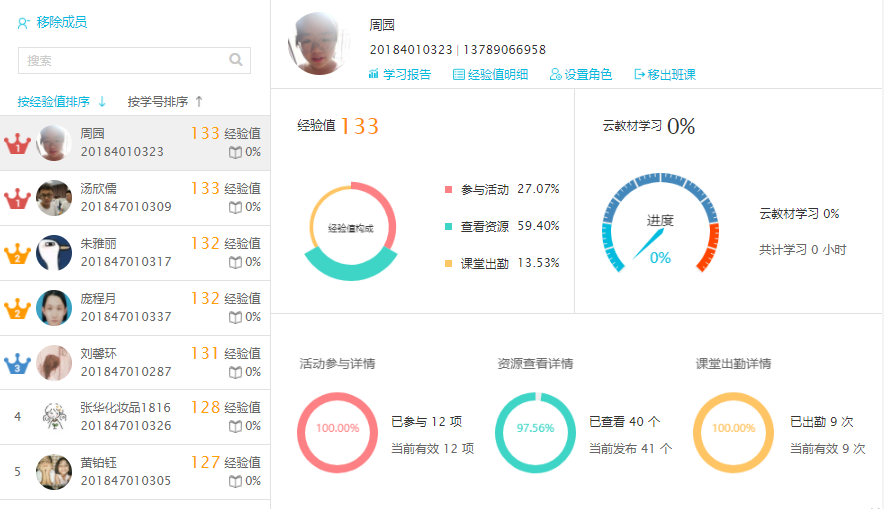 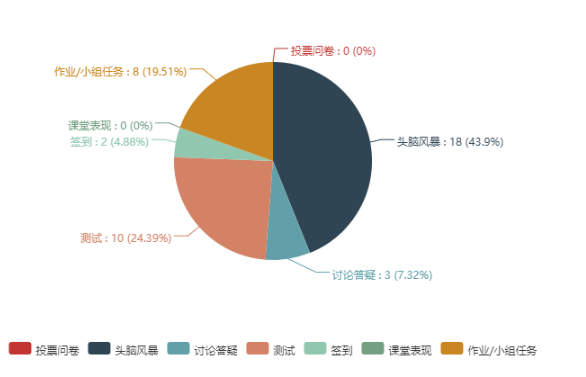 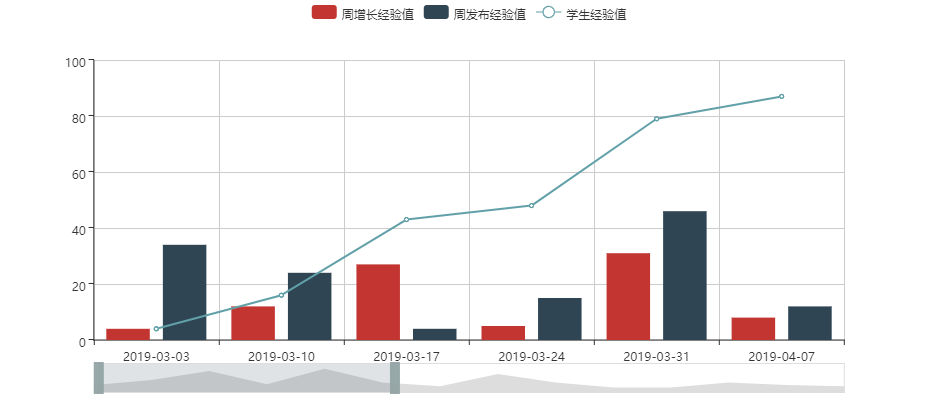 课程诊断
团队教师获奖
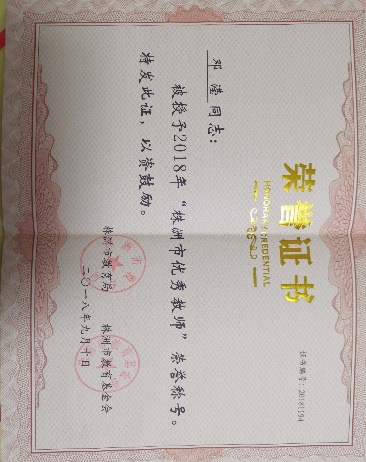 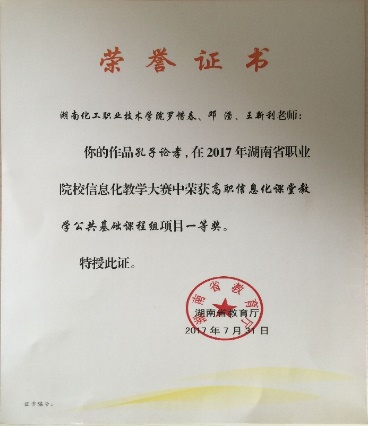 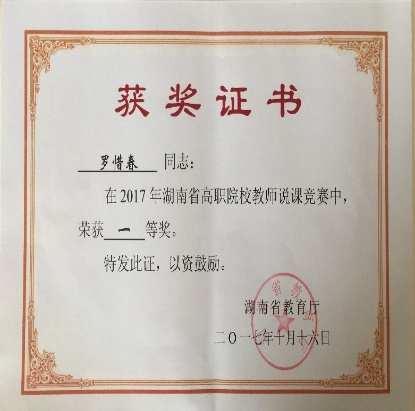 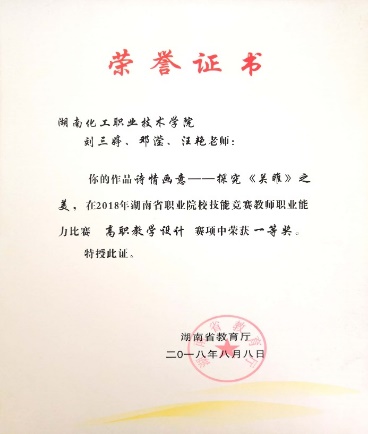 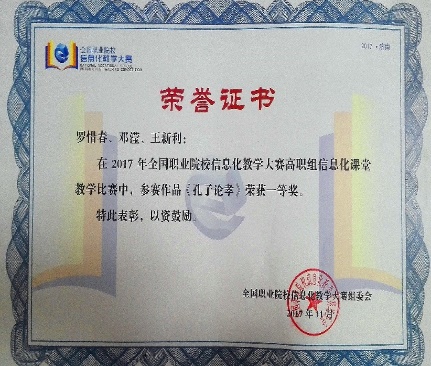 数据分析—教学活动
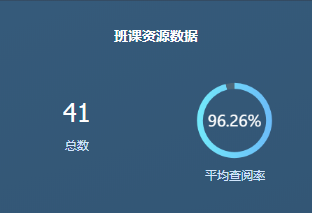 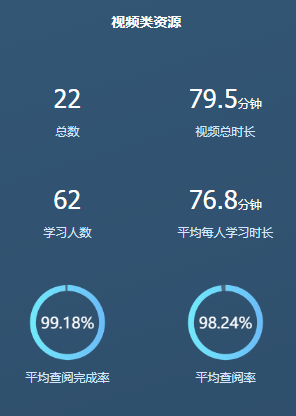 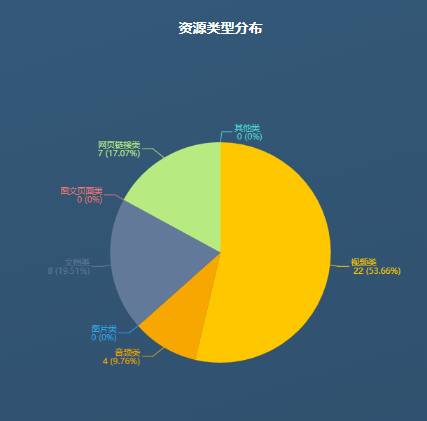 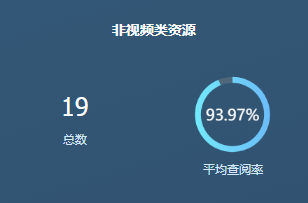 数据分析—教学活动
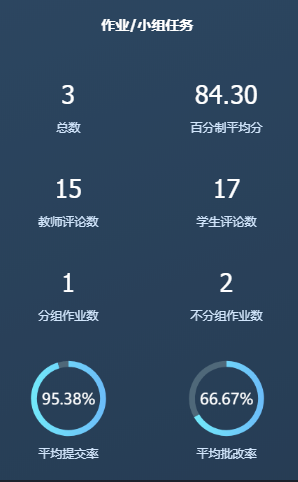 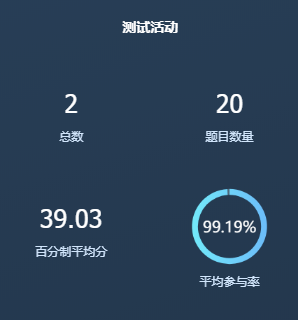 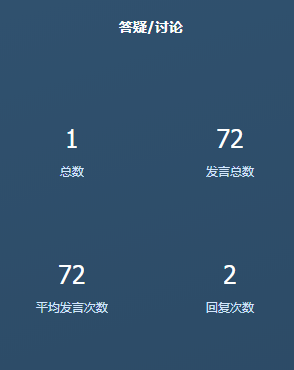 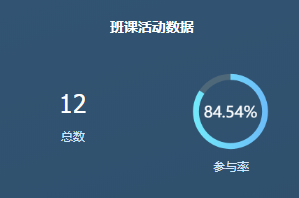 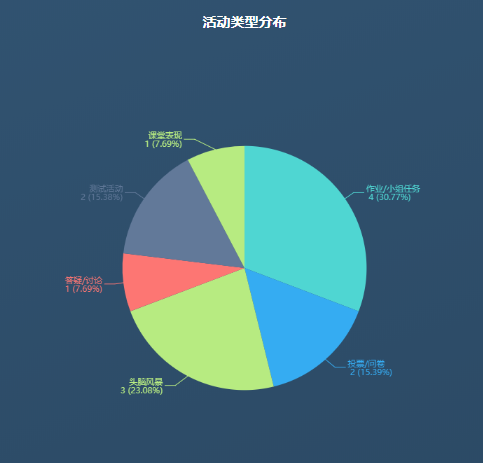 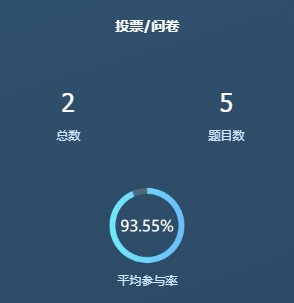 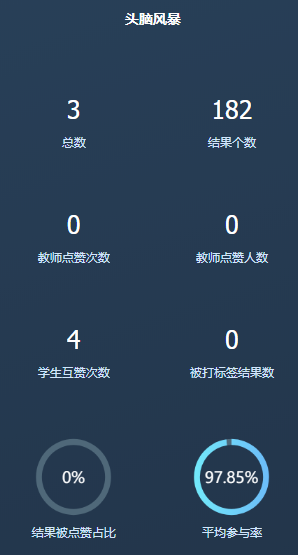 数据分析—课堂出勤
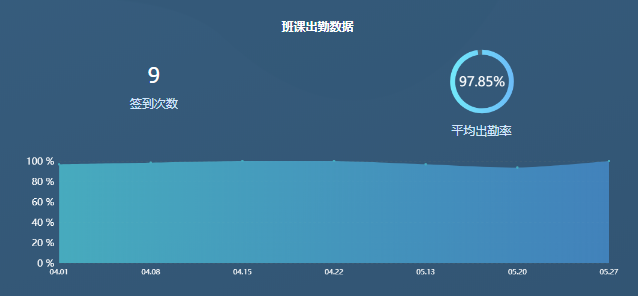 数据分析—学生学习情况
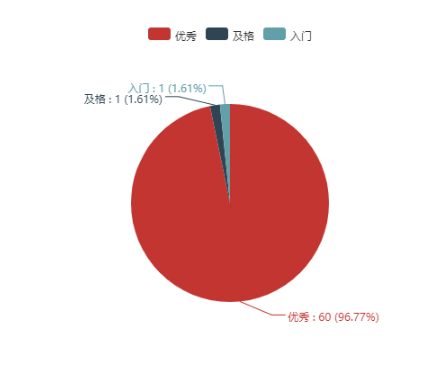 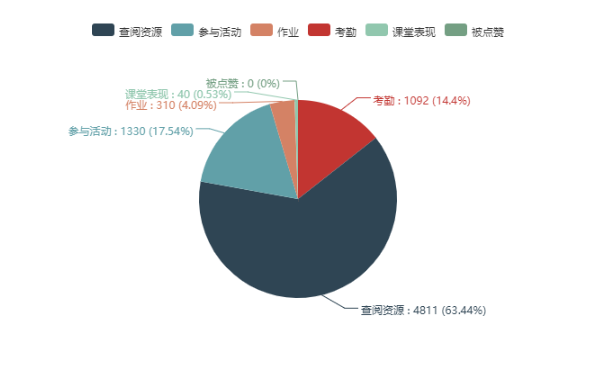 质量诊断
优点：
出勤率高：97.85%
资源学习率高：96.26%
教学活动丰富：云班课活动参与率：84.54%
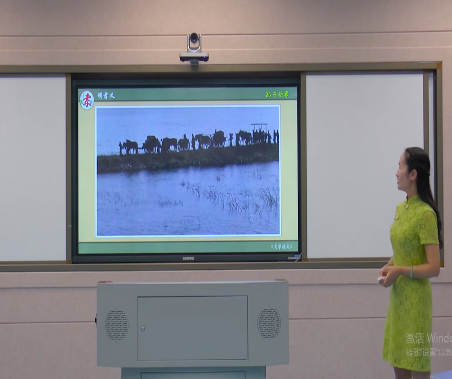 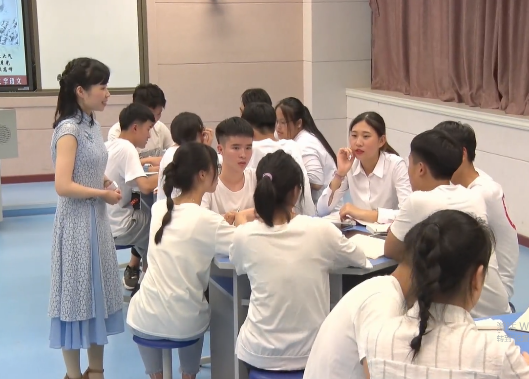 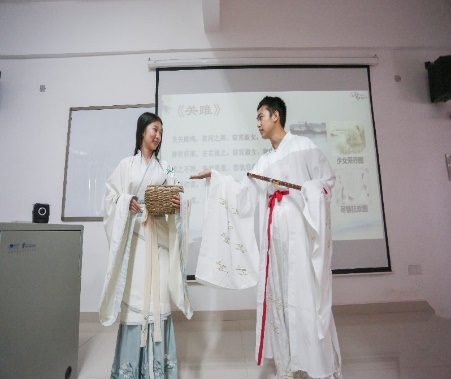 角色扮演
小组讨论
情境教学
质量诊断
优点：
除了利用云班课，还将实现理论教学与实践教学相结合，课堂教学与课外教学相结合，学生的综合素质得到了提高。
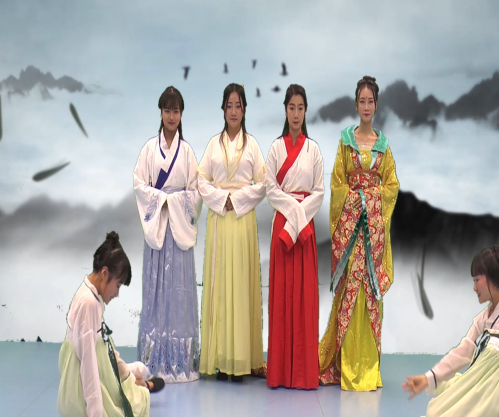 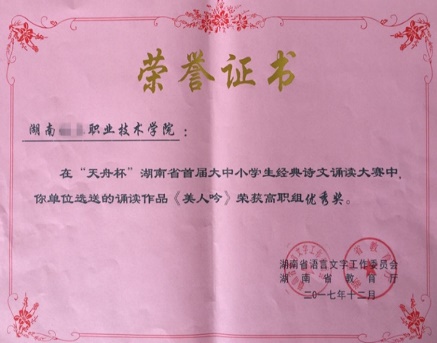 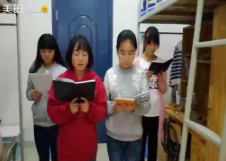 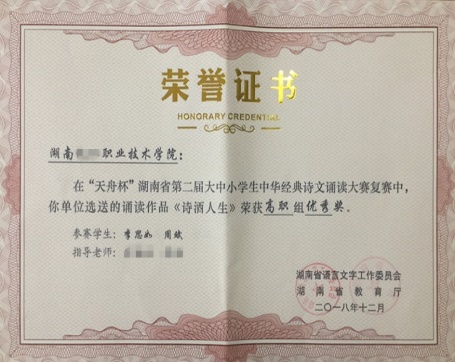 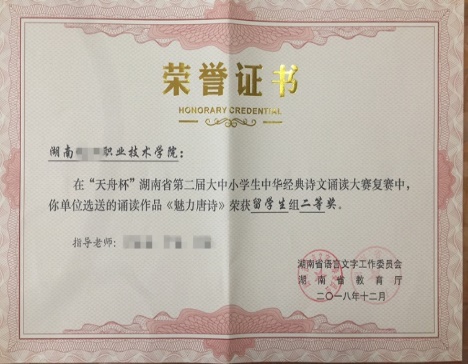 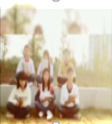 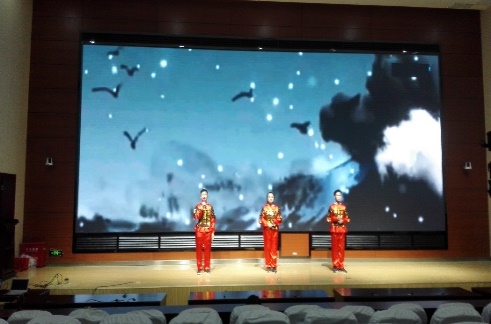 质量诊断
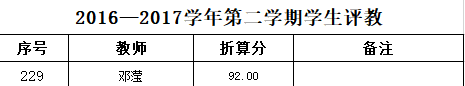 学生评教：
两年数据比较，2018年比2017年有明显的提高，学生反馈好。
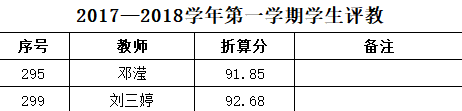 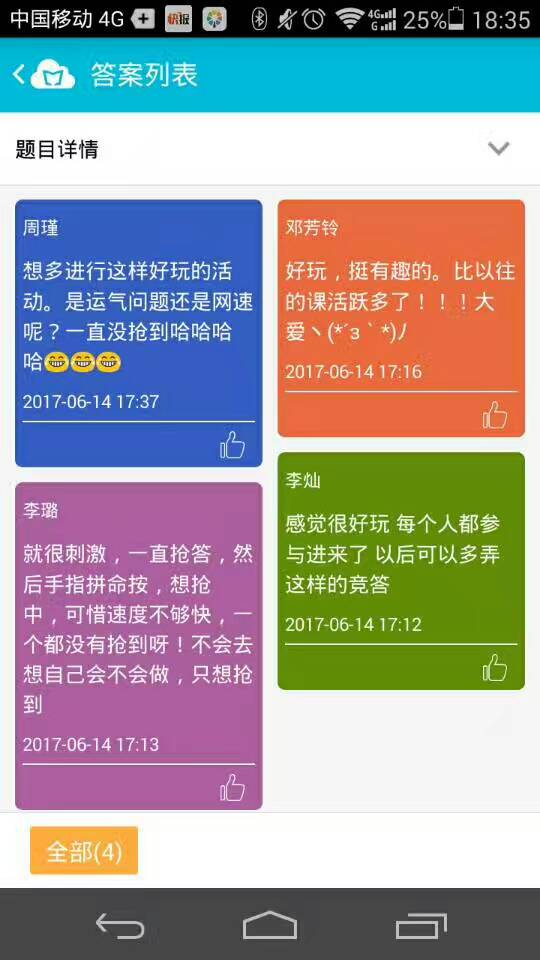 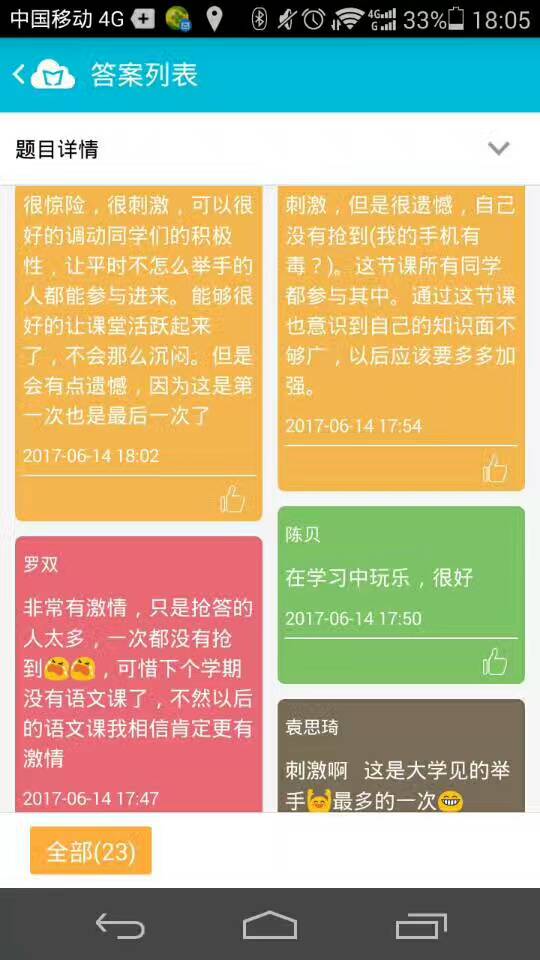 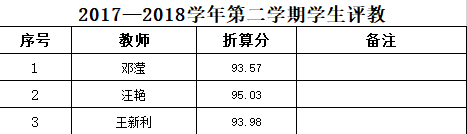 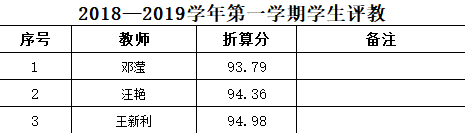 不足之处
质量诊断
1.课堂小测达标度偏低：77.1%
3.个别学生学习自主性不强，教师监督力度不够
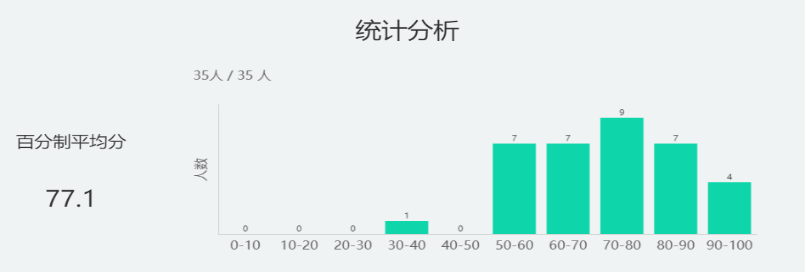 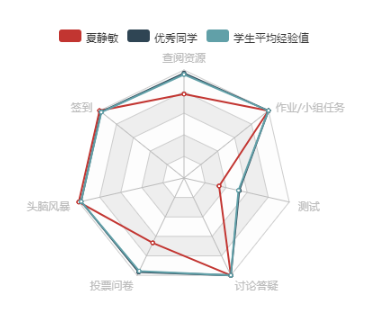 2.电子作业批改率偏低：66.67%
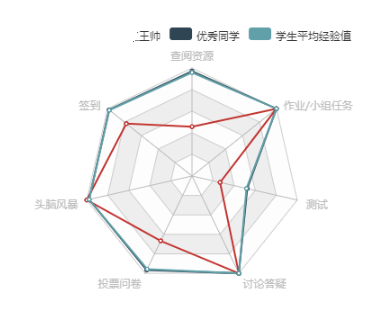 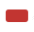 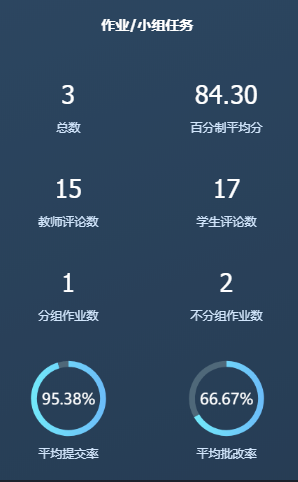 持续改进与计划
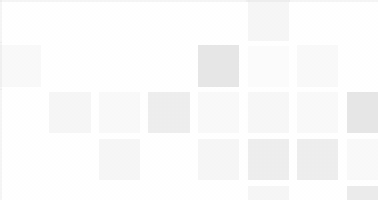 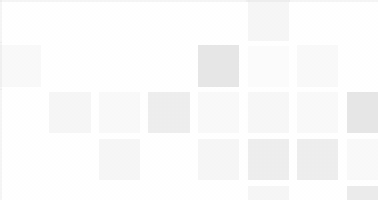 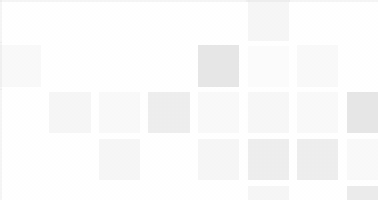 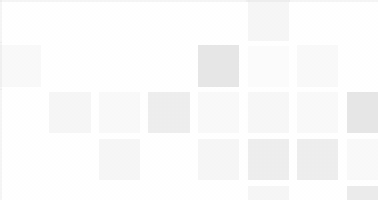 在确保完成“十三五”规划的措施与计划的基础上，构想未来“十四五”规划：
师资队伍建设改进计划
课程标准制定改进计划
01
03
02
04
课程资源建设改进计划
课程实施改进计划
STEP
STEP
STEP
STEP
现阶段课程团队职称结构还算合理，特别是2018年有两名教师晋升成功，但有部分教师已达到或超过晋级年限，却仍未晋升。

    学院计划从2019年开始全院开设大学语文课，这既是机遇，也是挑战。在师资力量不足的情况下，要保障聘请的兼课和外聘教师的教学能力达到教学要求。
师资队伍建设
改进计划
分专业大类完善《大学语文》课程标准；

优化适合各专业大类学生的语文课程体系。
课程标准制定
改进计划
完成已立项的院级《大学语文》在线开放课程建设，争取申报省级在线开放课程。
课程资源建设
改进计划
完善教学内容；

尝试、完善新的教学方法和教学手段；

尝试、完善新的考核体系。
课程实施
改进计划
请专家批评指正
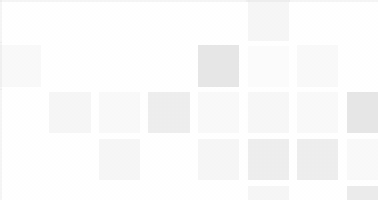 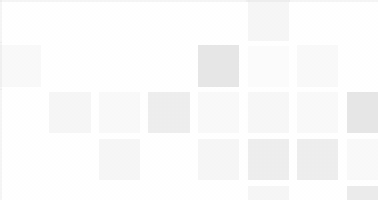 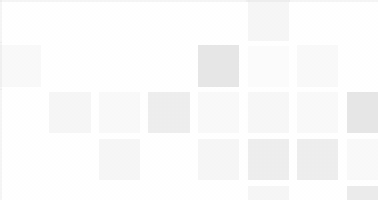 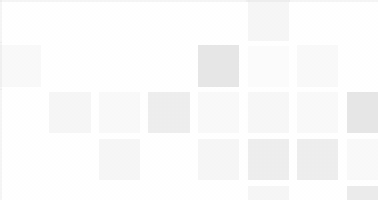